Jeopardy
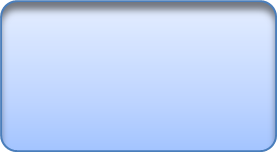 Population &
Exponential growth
Biological evolution/ Adaptations/natural selection/Terms
Environmental 
Issues
View Points
Random
100
100
100
100
100
200
200
200
200
200
300
300
300
300
300
400
400
400
400
400
500
500
500
500
500
Ecological Organization
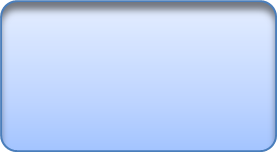 Organization of Life
Species Interaction
Ecological Pyramids
Misc.
200
200
200
200
200
400
400
400
400
400
600
600
600
600
600
800
800
800
800
800
1000
1000
1000
1000
1000
What is it called when you’re human centered ?
Answer
Anthropocentric
Home
What is it called when
 your life centered ?
Answer
Bio centric
Home
What is it called when you are ecosystem centered ?
Answer
Eco centric
Home
What is the Lorax?
Answer
Eco centric
Home
What is the Onceler?
Answer
Anthropocentric / human centered
Home
What are four variables that effect change in population size?
Answer
Birth, Death, Immigration, Emigration
Home
How do you find the population change rate ?
Answer
(Birth + Immigration) – (Death + Emigration)
Home
What is the formula for exponential growth ?
Answer
A = P(1+r)n
Home
What does the term population growth mean?
Answer
How the number of individuals of a population increase or decrease within time.
Home
What two levels come before population in the levels of ecological organization?
Answer
Organism and species
Home
What kind of adaptions are there?
Answer
Structural, Physiological and Behavioral
Home
What is biological evolution?
Answer
Change in inherited characteristics of a population from the generation to successive generation.

Touted as the driving force of adaptation to environmental change.
Home
What are genes and gene pools?
Answer
Genes
Segments of DNA found in chromosomes
Impart certain inheritable traits in organisms
Gene pool
Sum of all genes possessed by the individuals of a population
Home
What is natural selection?
Answer
Process by which the best adapted organisms survive and reproduce in a given environment
Home
What are two processes that lead to evolution?
Answer
Genetic Variation
Changes in environmental conditions
Home
What is cause by urban sprawl, forest destruction and agricultural practices?
Answer
Habitat Destruction
Home
What is the highest level a population can be maintained called?
Answer
Carrying capacity
Home
The process in which an increasing proportion of an entire population lives in cities is called what?
Answer
Urbanization
Home
What is the act of cutting down trees called?
Answer
Clear cutting
Home
What is it called when people are forced to leave their homes because of drought, flooding and the rise of sea-levels?
Answer
Environmental refugees
Home
What does the ecosystem services do for us?
Answer
Provides us with clean water and air
Pollinate our crops and disperse seeds
Protects us from extreme weather and ultraviolet light
Control pests and disease carrying organisms
Home
What is another name for the “ S “ curve?
Answer
Logistic Growth
Home
The  process of assisting the restoration of an ecosystem is called…
Answer
Ecological restoration
Home
What is an attitude of active care and concern for natural lands?
Answer
Stewardship
Home
What kinds of census is there?
Answer
True and Sample
Home
What is a biome?
Answer
A group of terrestrial communities that covers a large area
Home
Name the 5 types of biomes
Answer
- Aquatic- Desert- Forest- Grasslands- Tundra
Home
What is an ecologist?
Answer
Someone who studies the interaction among organisms
Home
Name the levels of organization in a multicellular organism
Answer
Cell, tissue, organ, organ system
Home
How many types of tissue are there?
Answer
Four
Home
What is a cell?
Answer
The basic unit of all forms of life
Home
What is an organ?
Answer
A group of different types of tissues that work together to perform a single function
Home
How many organ systems are in the human body?
Answer
11
Home
What is mutualism?
Answer
A relationship where neither organism is harmed, they both provide benefits for the other.
Home
Give an example of Parasitism
Answer
Tick, Tapeworm, etc..
Home
Name the 5 different species interactions
Answer
Predation
Parasitism
Mutualism
Commensalism
 Symbiosis
Home
True or False
Symbiosis is a relationship between two species where one organism benefits and the other is neither harmed nor helped.
Answer
False
Home
The unique role of an organism within an ecosystem is called a _______.
Answer
Niche
Home
How many types of ecological pyramids are there?
Answer
3
Home
Which type of ecological pyramid cannot be flipped?
Answer
Energy
Home
What are the different types of ecological pyramids called?
Answer
Biomass
Energy 
Numbers
Home
What is an ecological pyramid?
Answer
Graphical representations of the trophic structure in ecosystems
Home
Define at least one type of pyramid
Answer
Pyramid of Biomass
   The graphic representation of the relationship between the amounts of biomass at different trophic levels.

Pyramid of Numbers
   The graphic representation of the number of individuals at a various trophic levels.

Pyramid of Numbers
   A graphic representation that shows the amount of energy that is available at each tropic levels.
Home
What is another name for the water cycle?
Answer
Hydrologic cycle
Home
List 4 environmental problems
Answer
Clear cutting
Aquaculture
Recycling
Pesticides
Fracking
Poaching
Climate Change
Pollution
Oil Spills
Pollution
Home
What is the equation for photosynthesis?
Answer
6CO2 + 6H20 -> C6H12O6 + 6O2
Home
What is commensalism?
Answer
A relationship in which one species benefits and the other species is neither harmed nor helped
Home
Give an example of commensalism
Answer
Sharks are unharmed and fish are able to eat what the shark doesn’t.
Home
Name 2 predators of the Atlantic Salmon
Answer
Seal, otter, lamprey…
Home
What is the stage between eyed eggs and fry in the salmon cycle?
Answer
Alevin
Home